Lección 8LIBRES EN CRISTO
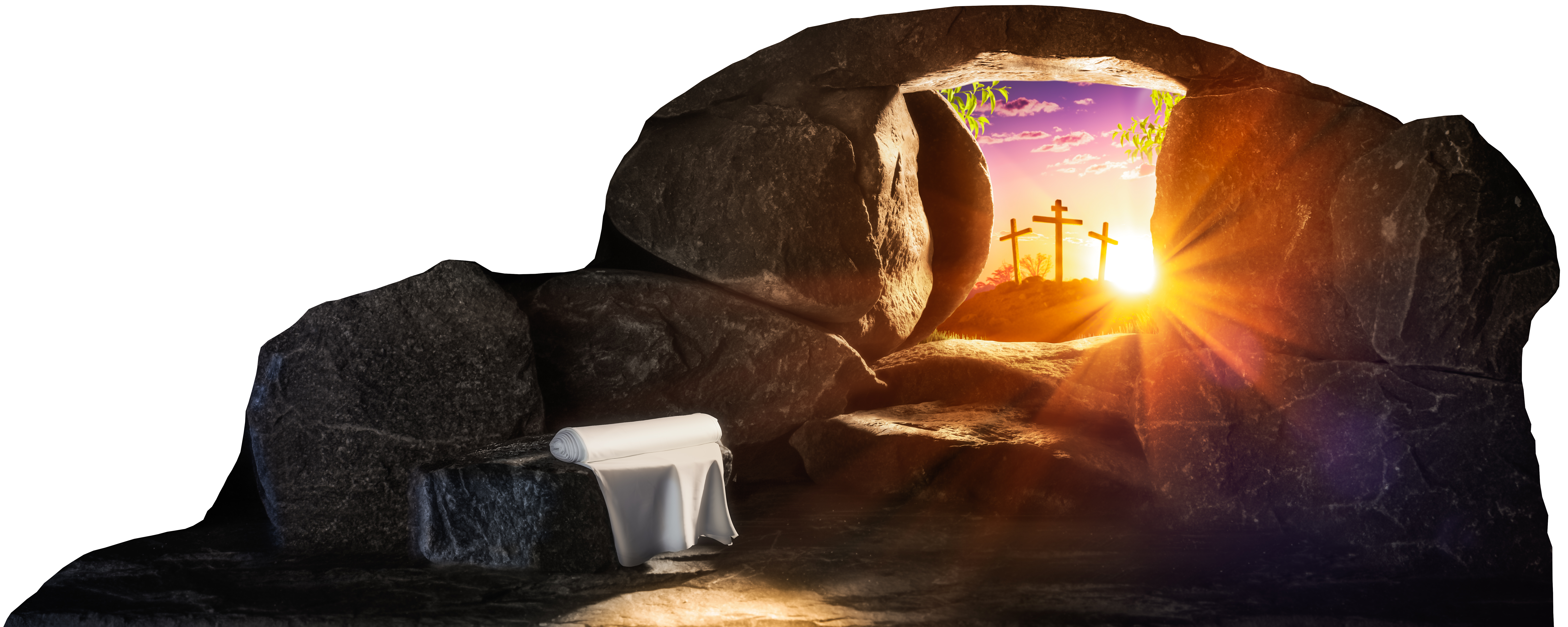 Juan 8.31-38
«Así que, si el Hijo os liberta, seréis verdaderamente libres».   Juan 8.36
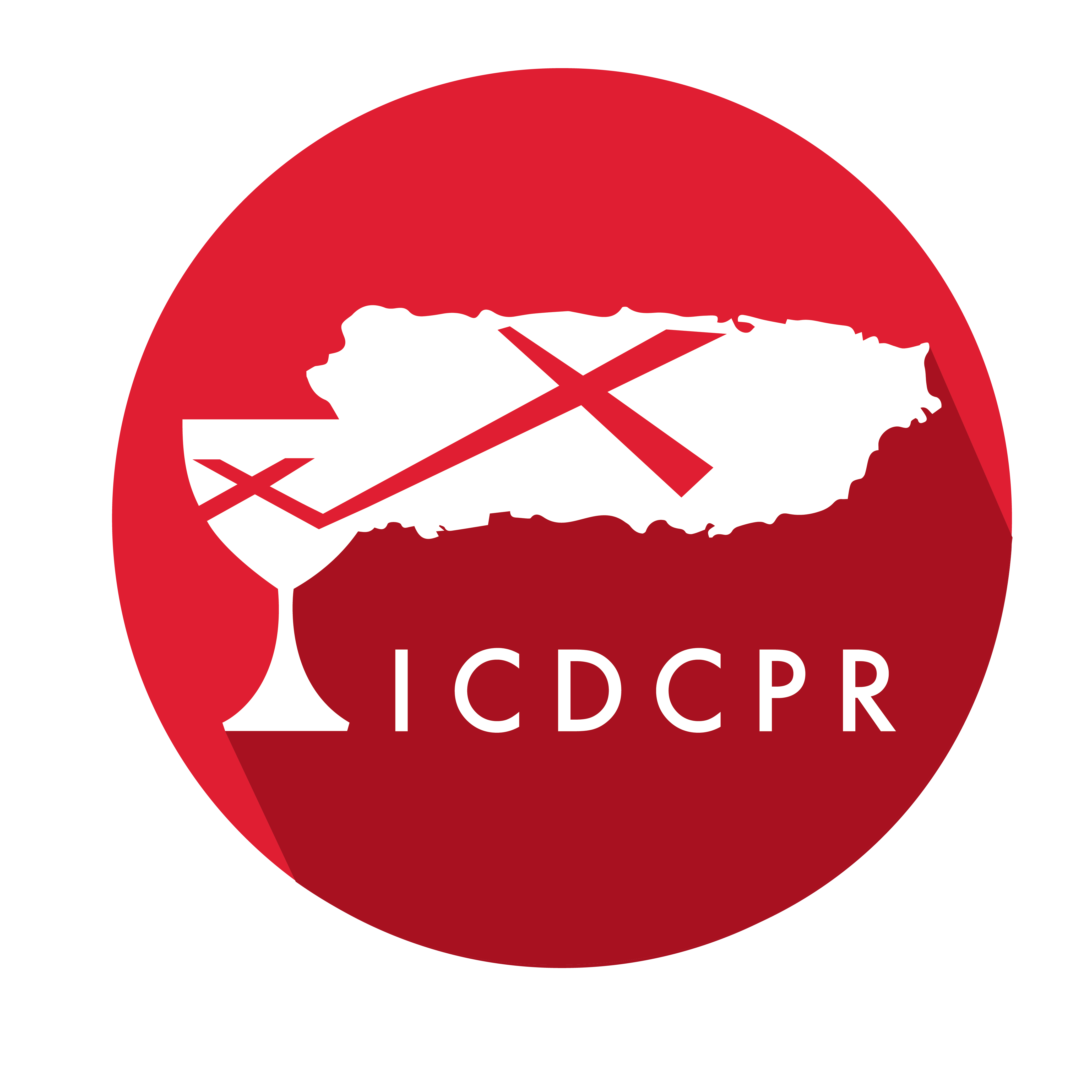 Año 30/Vol. 1
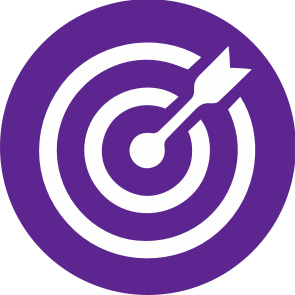 OBJETIVOS
Descubrir, mediante el texto bíblico, la íntima relación que existe entre la verdad y la libertad a partir de Jesucristo.
Entender la necesidad de permanecer en la palabra de Jesús como condición insustituible para ser sus discípulos.
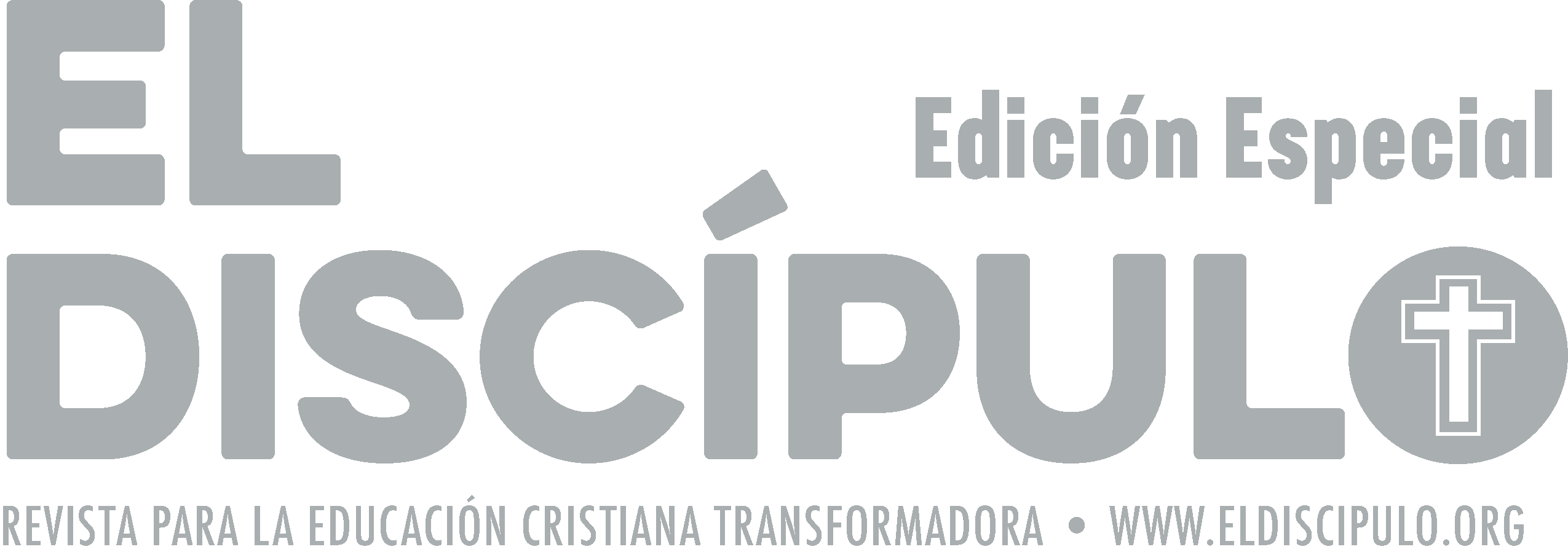 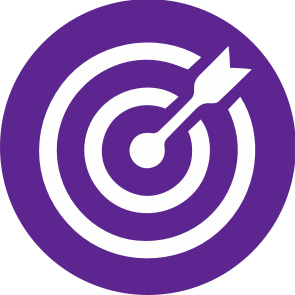 OBJETIVOS
Considerar de qué manera podemos usar la libertad recibida de Jesucristo para ayudar en la transformación de otros y otras.
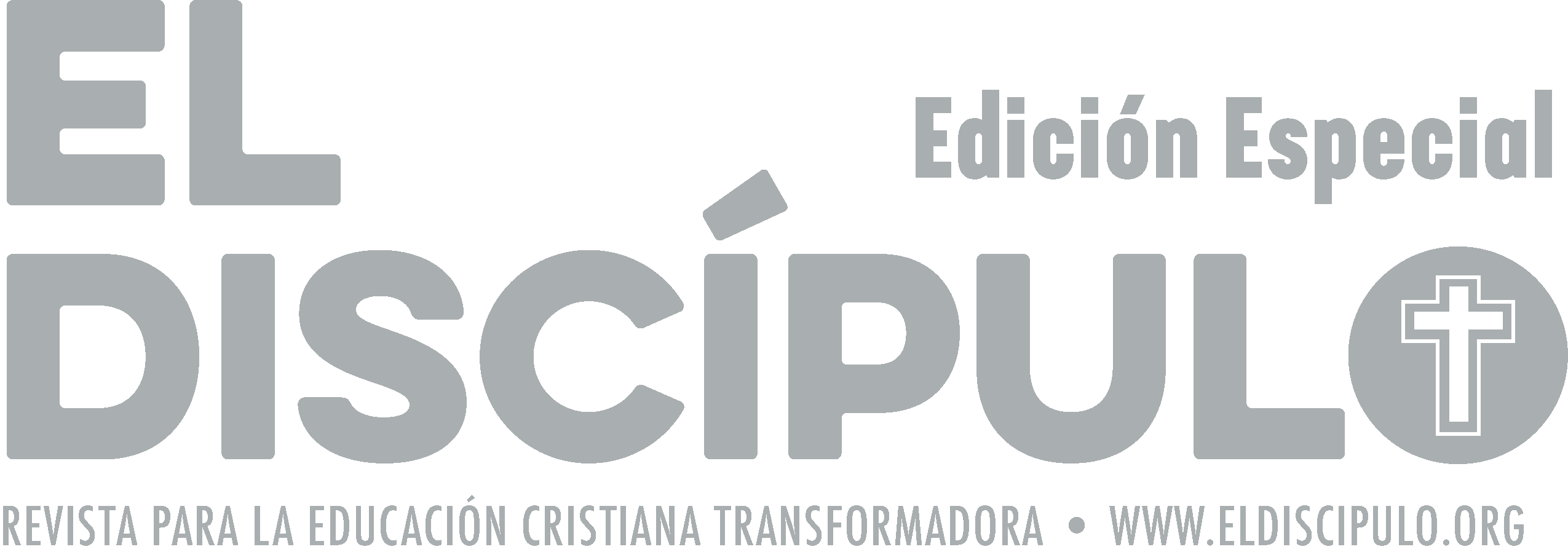 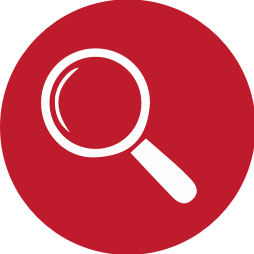 VOCABULARIO
Libertad: Sin descartar los hechos liberadores de Dios en el Antiguo Testamento, la libertad en el Nuevo Testamento tiene como significado librar del peligro (véase Hch 12.11) y, más específicamente, librar del pecado (véase Gl 1.4). En el contexto del pasaje estudiado significa el resultado de permanecer en Cristo, conocerlo como la verdad y, desde ahí, ser liberado del pecado.
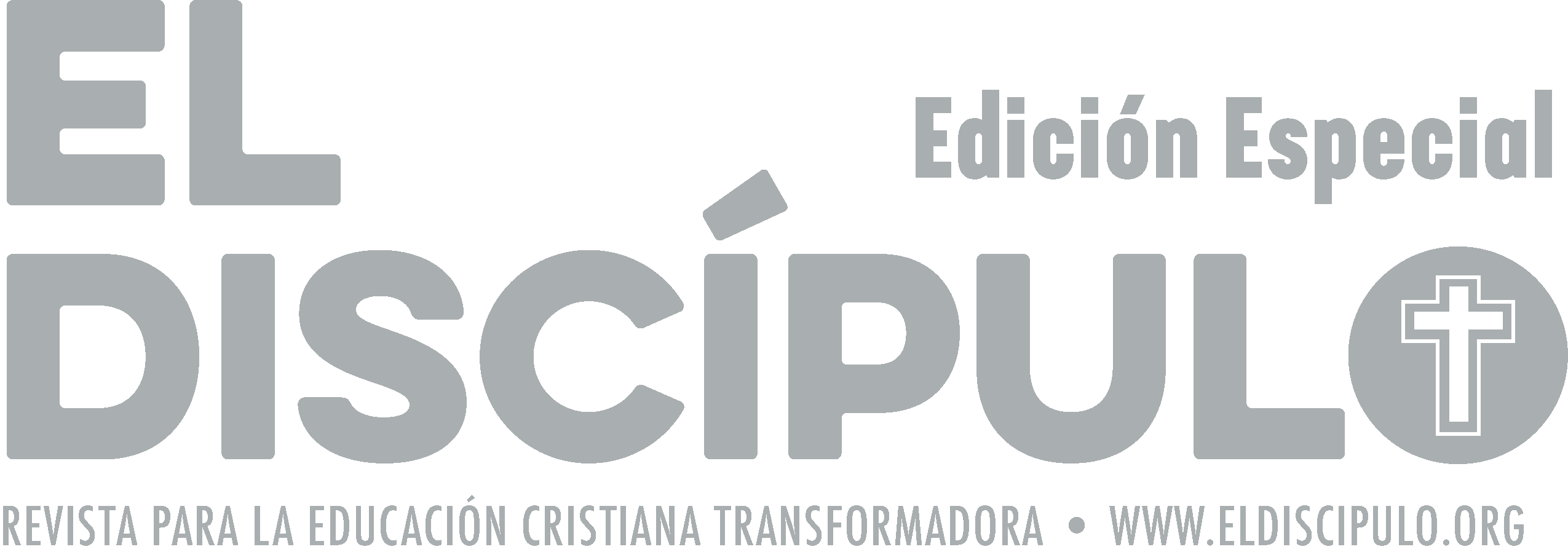 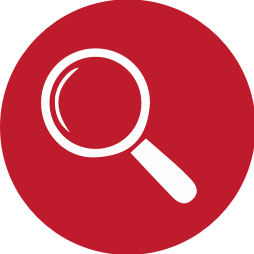 VOCABULARIO
Pecado: En el Nuevo Testamento el pecado tiene diversas definiciones. Más que definirlo de forma precisa, los evangelios presuponen la pecaminosidad del ser humano. En el contexto del pasaje bíblico estudiado, Jesús se refiere al pecado fundamentalmente como el orgullo y la soberbia religiosa. El gran pecado de Israel es rechazar a Jesús como Hijo de Dios y demonizar su ministerio.
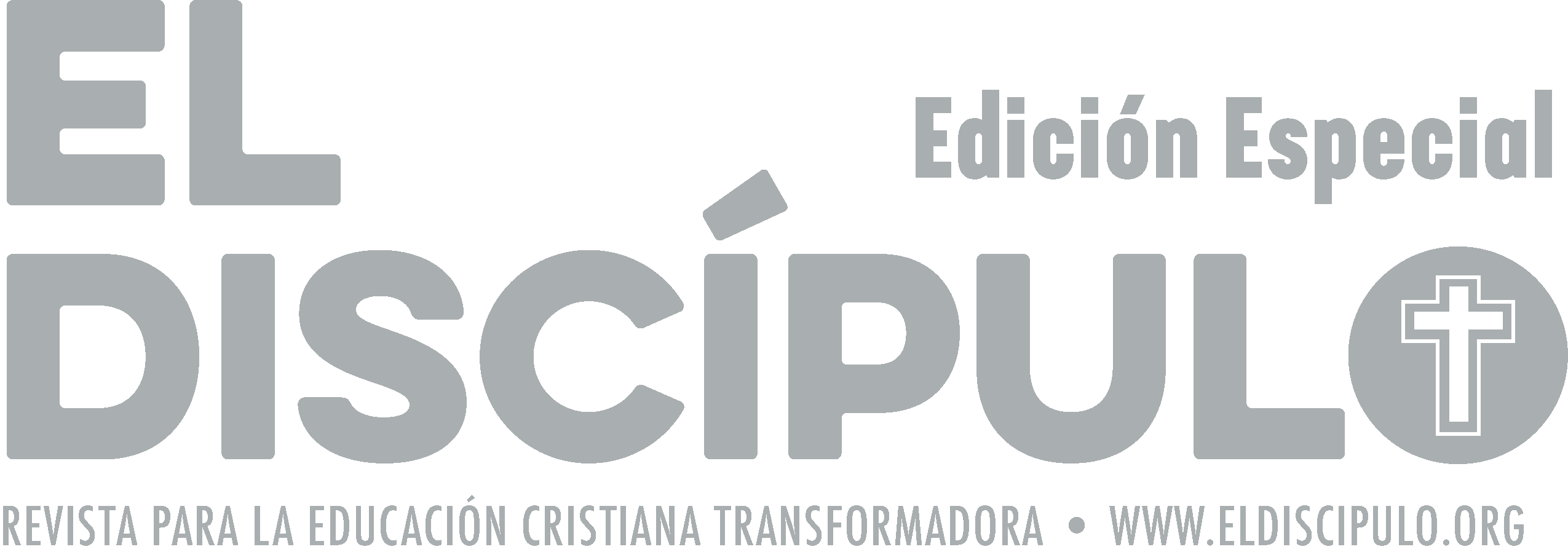 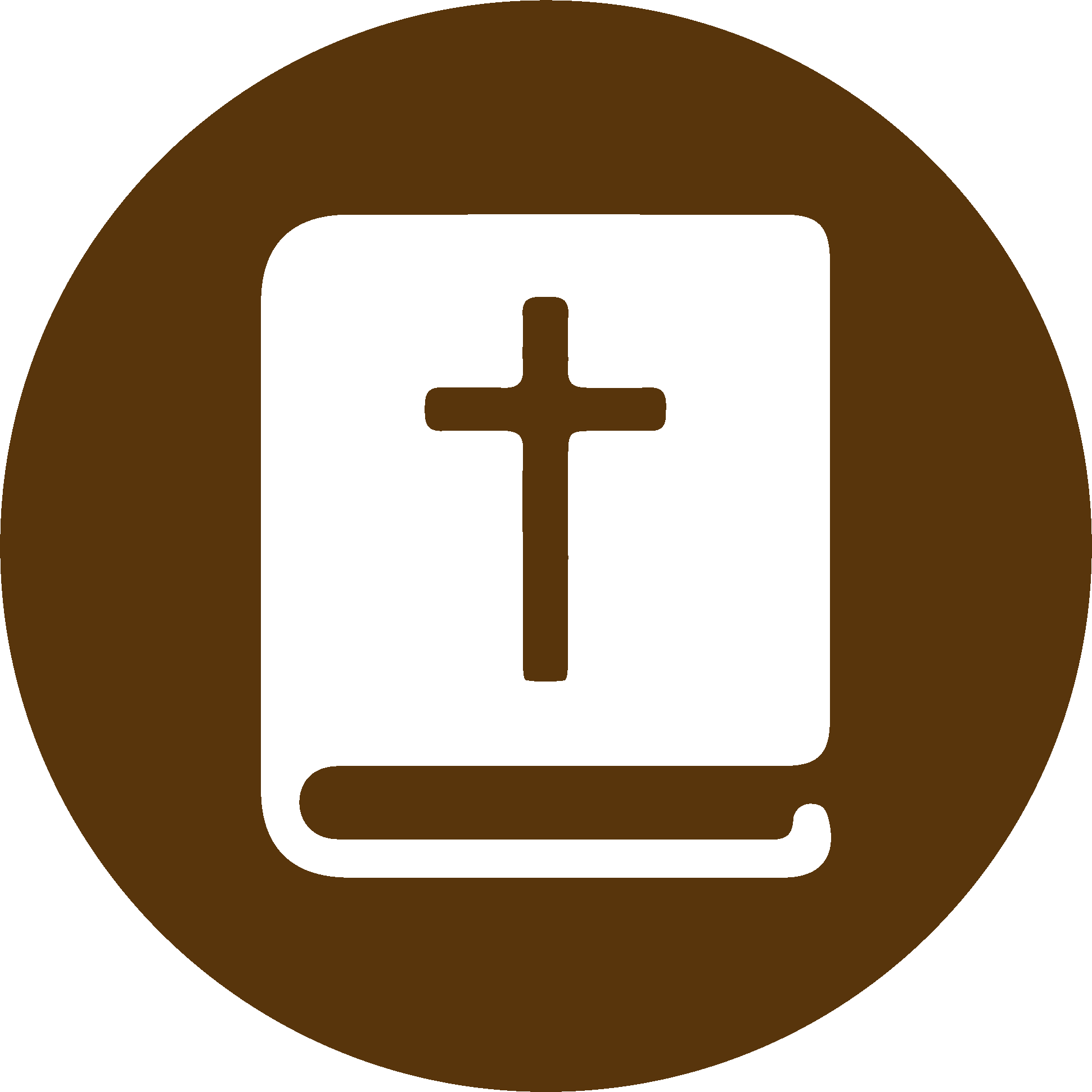 TEXTO BÍBLICO: Juan 8.31-32
VP

31 Jesús les dijo a los judíos que habían creído en él: —Si ustedes se mantienen fieles a mi palabra, serán de veras mis discípulos; 

32 conocerán la verdad, y la verdad los hará libres.
RVR

31 Dijo entonces Jesús a los judíos que habían creído en él: —Si vosotros permanecéis en mi palabra, seréis verdaderamente mis discípulos; 

32 y conoceréis la verdad y la verdad os hará libres.
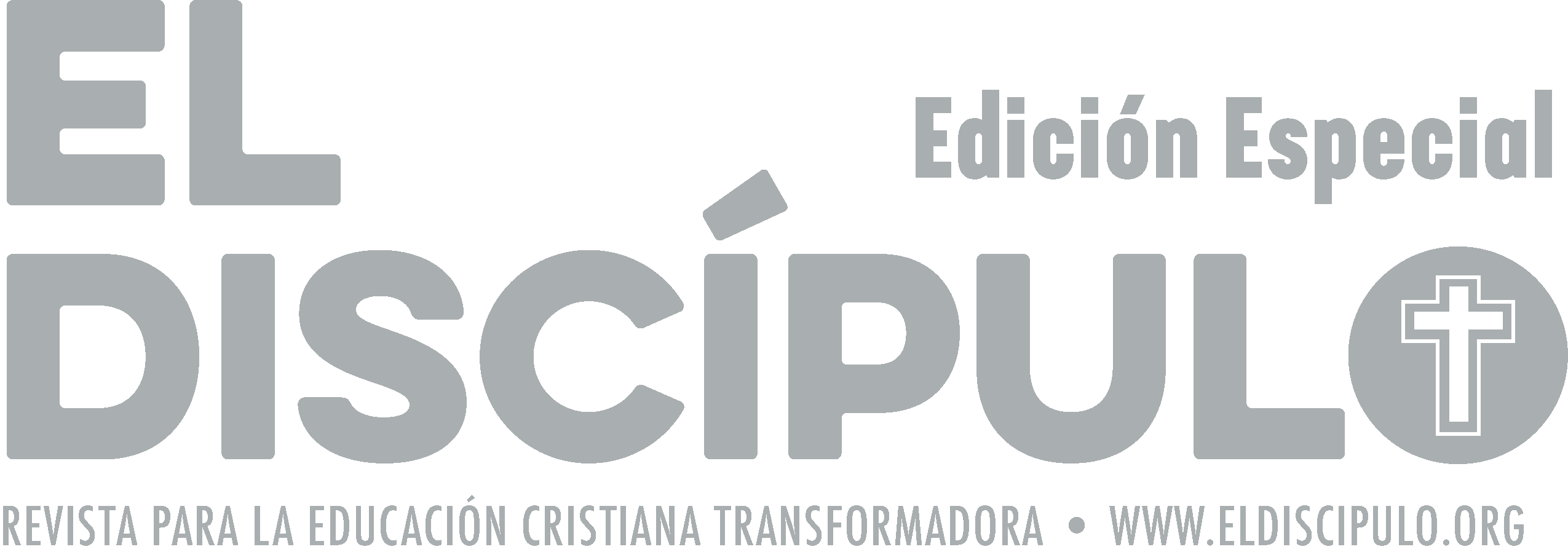 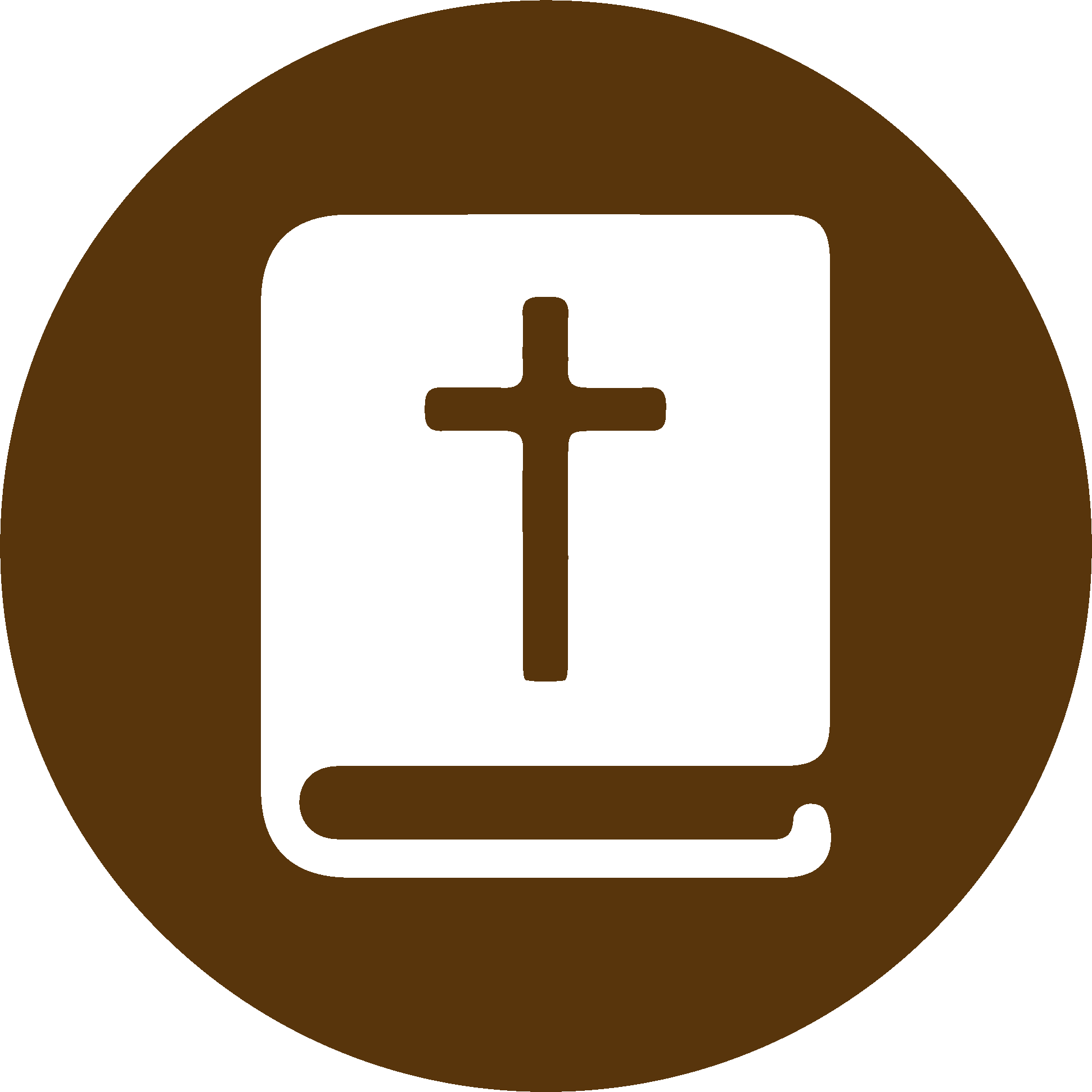 TEXTO BÍBLICO: Juan 8.33-34
RVR

33 Le respondieron: Descendientes de Abraham somos y jamás hemos sido esclavos de nadie. ¿Cómo dices tú: “Seréis libres”?

34 Jesús les respondió: —De cierto, de cierto os digo que todo aquel que practica el pecado, esclavo es del pecado.
VP

33 Ellos le contestaron: —Nosotros somos descendientes de Abraham, y nunca hemos sido esclavos de nadie; ¿cómo dices tú que seremos libres?

34 Jesús les dijo: —Les aseguro que todos los que pecan son esclavos del pecado.
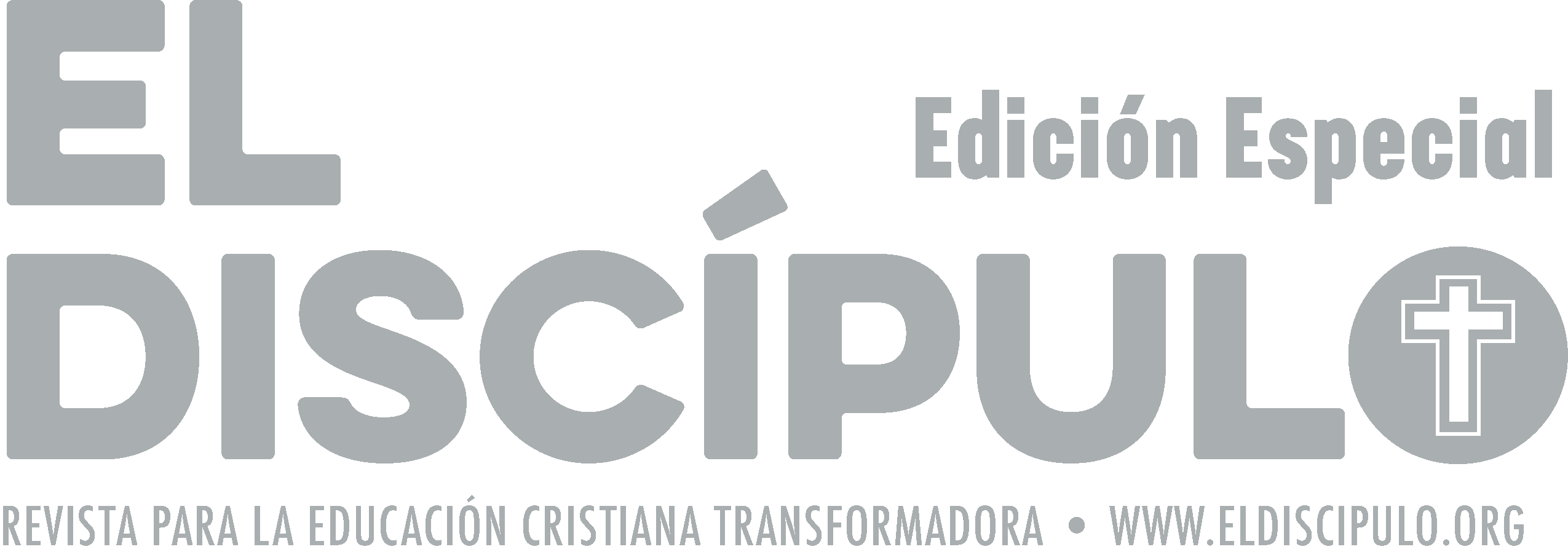 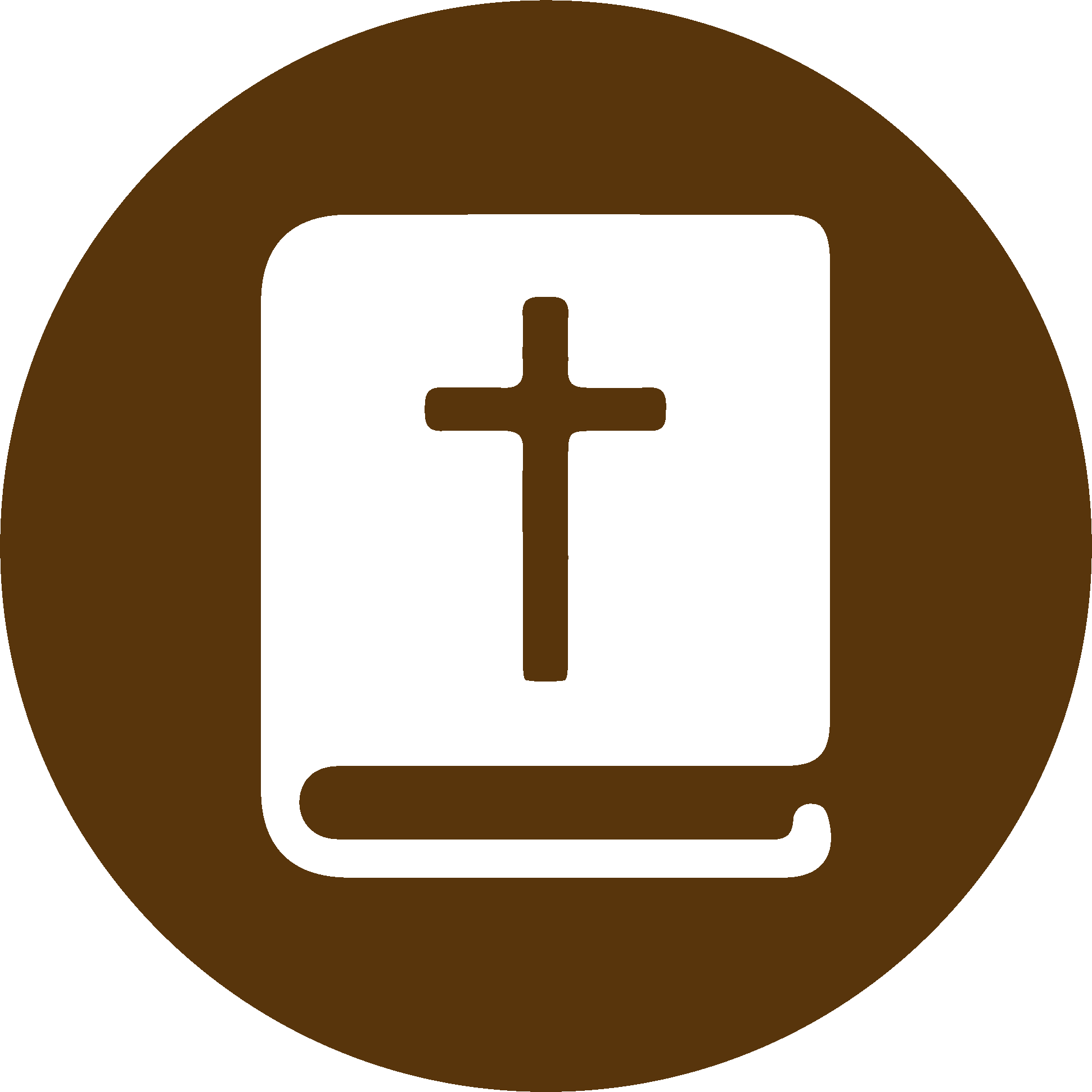 TEXTO BÍBLICO: Juan 8.35-36
RVR

35 Y el esclavo no queda en la casa para siempre; el hijo sí queda para siempre. 

36 Así que, si el Hijo os liberta, seréis verdaderamente libres.
VP

35 Un esclavo no pertenece para siempre a la familia; pero un hijo sí pertenece para siempre a la familia. 

36 Así que, si el Hijo los hace libres, ustedes serán verdaderamente libres.
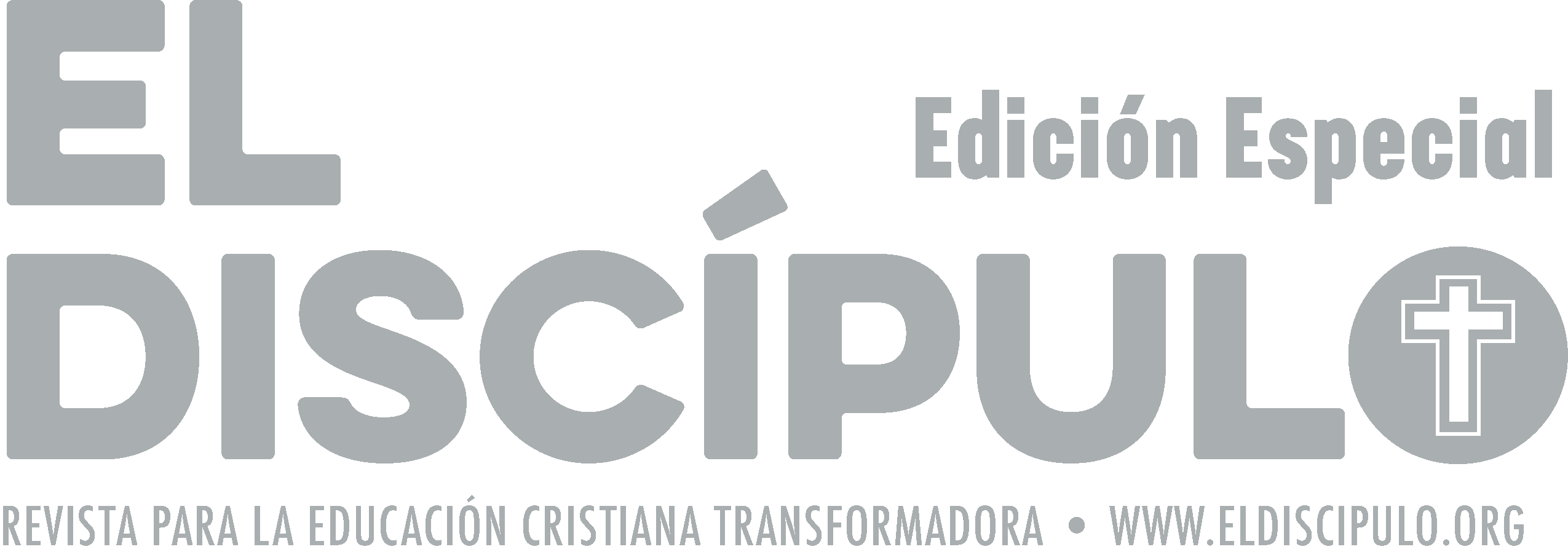 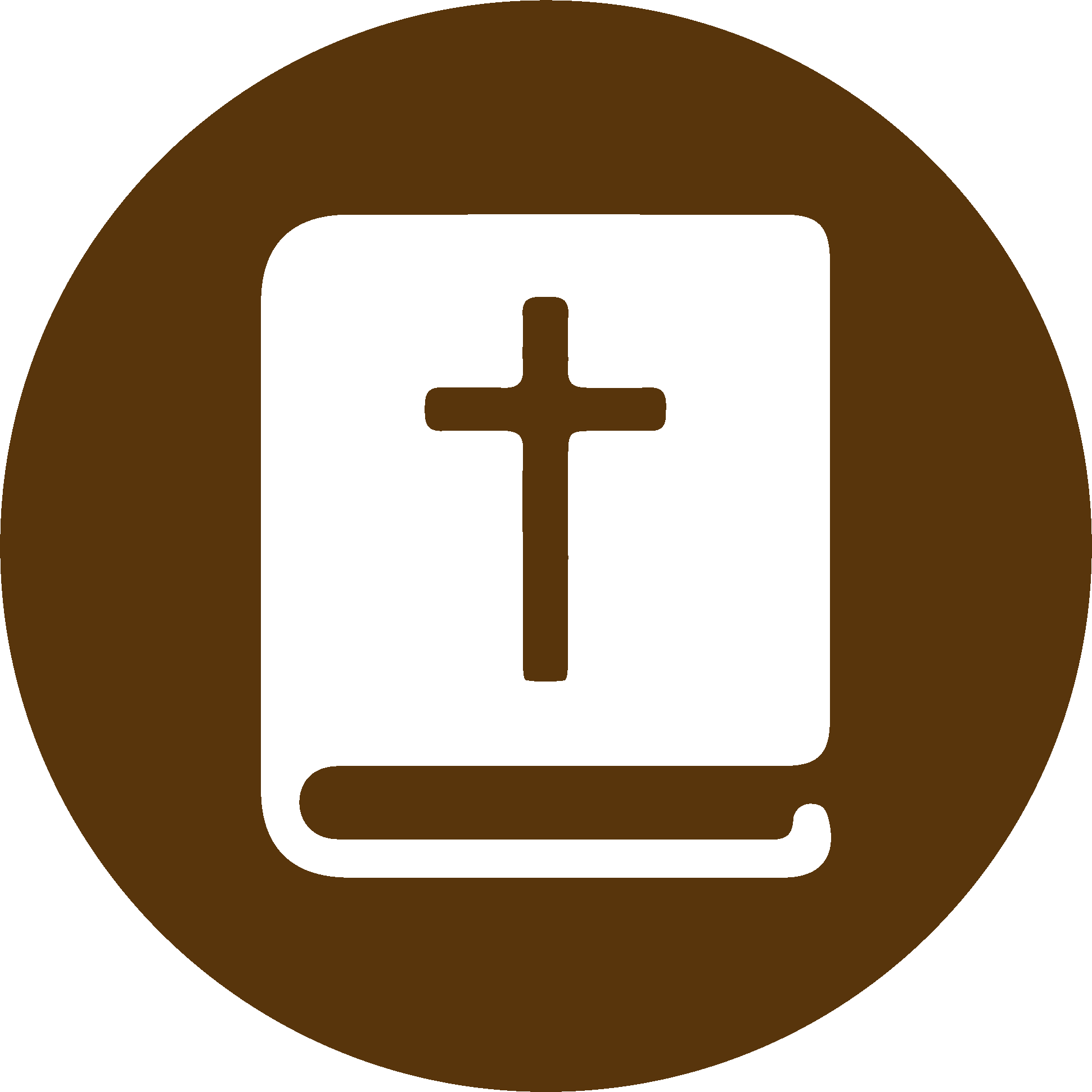 TEXTO BÍBLICO: Juan 8.37-38
RVR

37 Sé que sois descendientes de Abraham; sin embargo intentáis matarme, porque mi palabra no halla cabida en vosotros. 

38 Yo hablo lo que he visto estando junto al Padre, y vosotros hacéis lo que habéis oído junto a vuestro padre.
VP

37 Ya sé que ustedes son descendientes de Abraham; pero quieren matarme porque no aceptan mi palabra. 

38 Yo hablo de lo que el Padre me ha mostrado; así también ustedes, hagan lo que del Padre han escuchado.
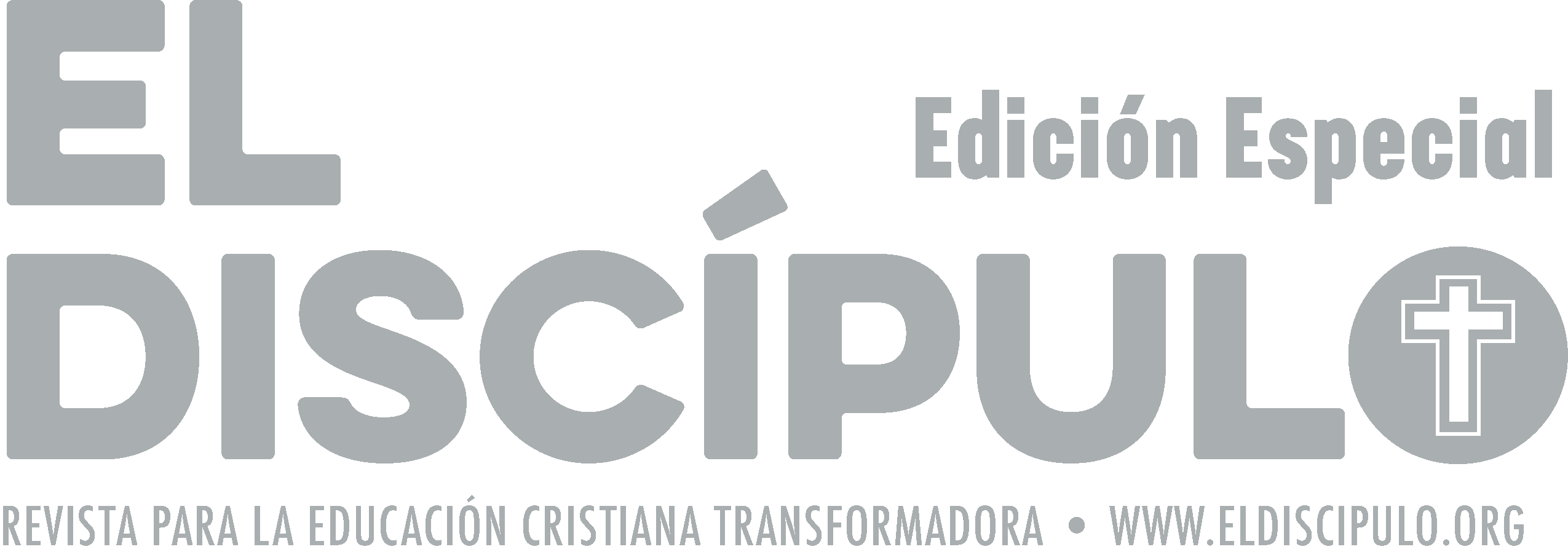 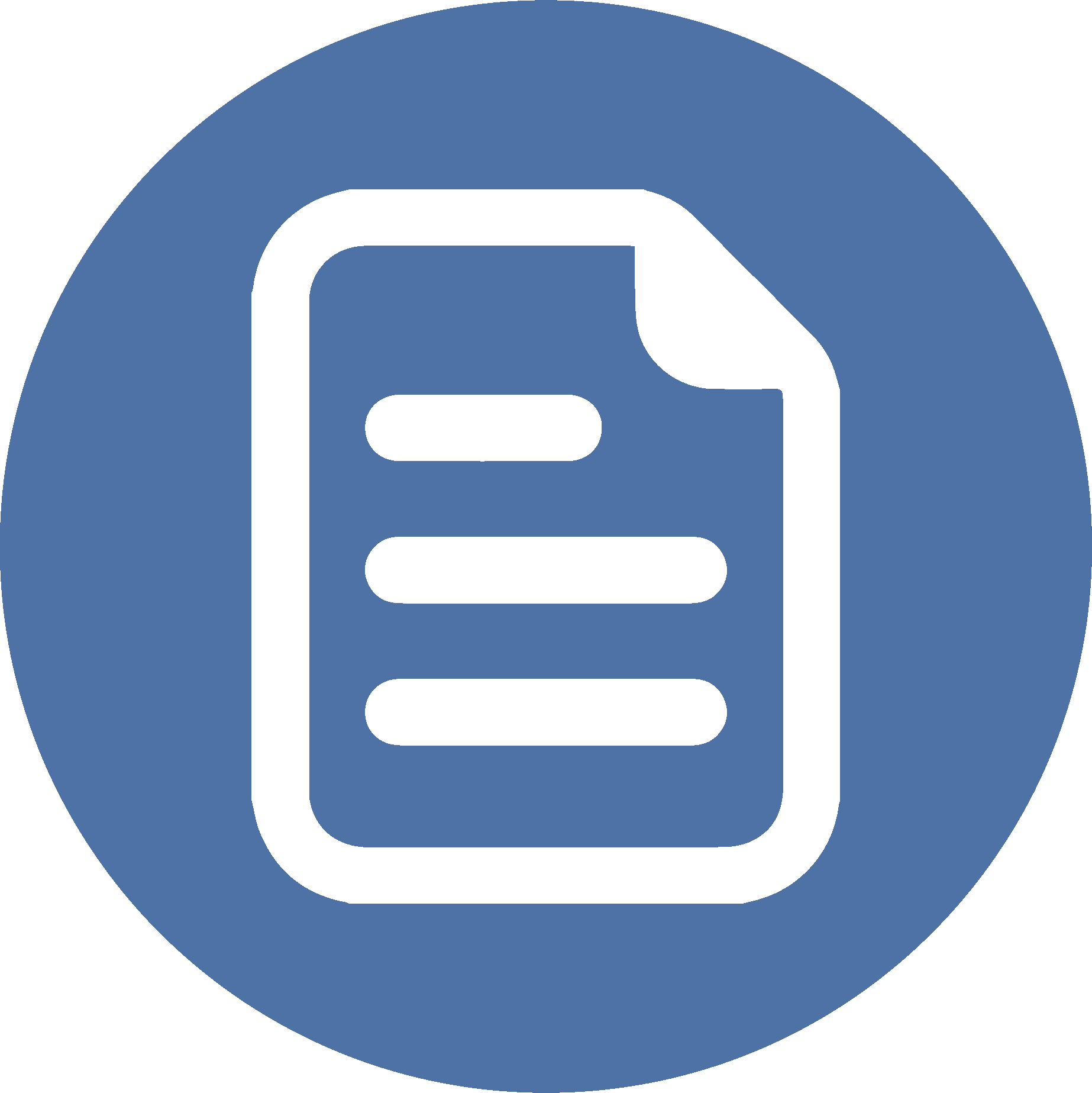 RESUMEN
En las palabras de Jesús encontramos un giro diferente sobre la libertad, con un principio rector distinto a lo planteado por otras definiciones y experiencias. Desde el contenido de sus palabras se plantea categóricamente que la libertad, en su expresión más auténtica, tiene una fuente insustituible que es la verdad expresada en su persona.
En las palabras de Jesús está la descripción más profunda y detallada de cómo opera la fuente desde la cual se llega a la verdadera libertad. Siendo Jesús mismo la fuente de la verdad que libera, hay condiciones inherentes al proceso de llegar a ser libres como: 1) permanencia en su palabra, y 2) una identificación de todo el componente espiritual, emocional y ético con el Hijo de Dios.
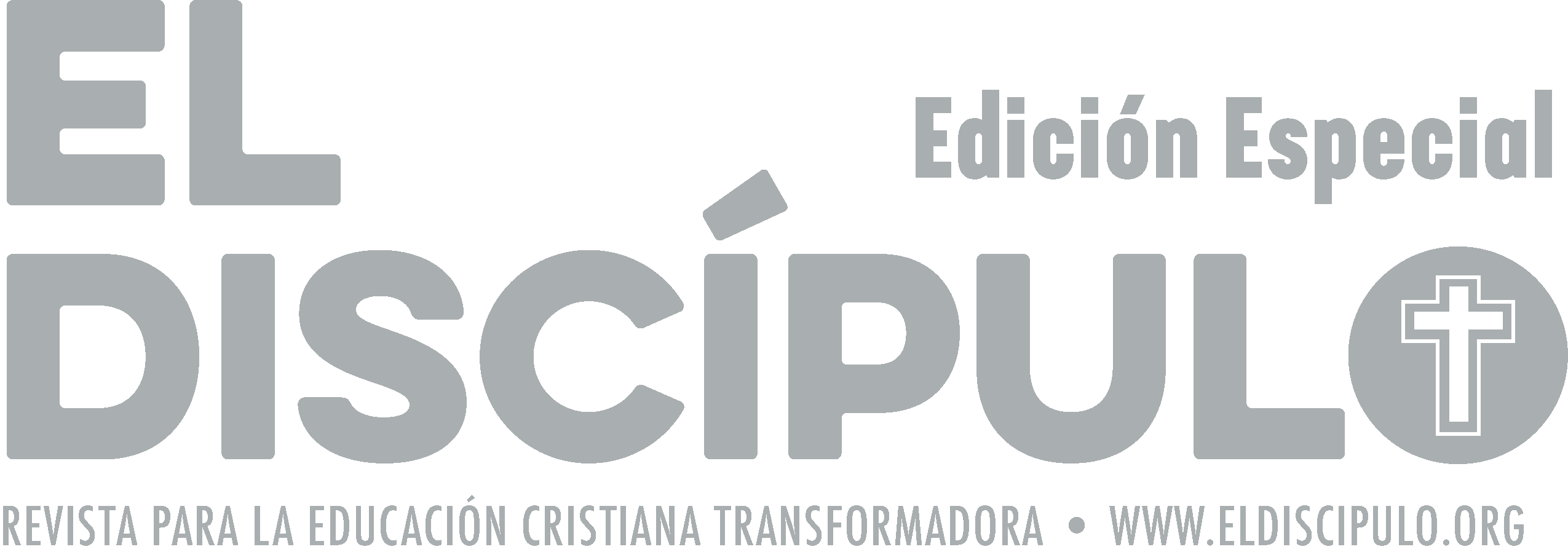 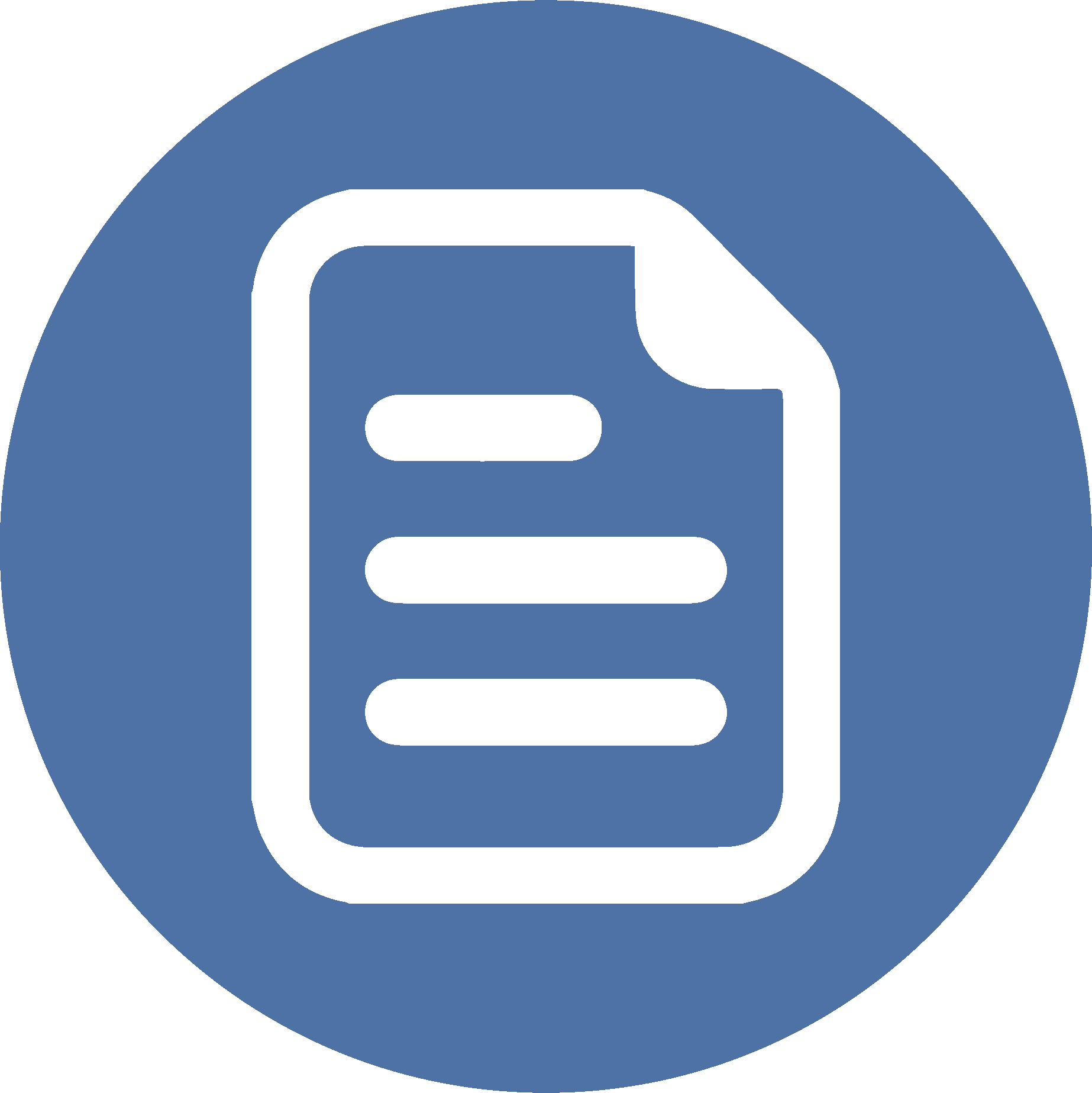 RESUMEN
Debemos tener presente que, desde el punto de vista sociocultural, la manifestación de la verdad tiene afluentes que han sido importantes al momento de buscar rumbo a la libertad personal y colectiva. Pero, desde la fe cristiana planteamos que podemos vivir una experiencia más profunda y enriquecida de la libertad cuando la misma está enraizada en la realidad de una relación íntima con la fuente de la verdad que es Jesucristo.
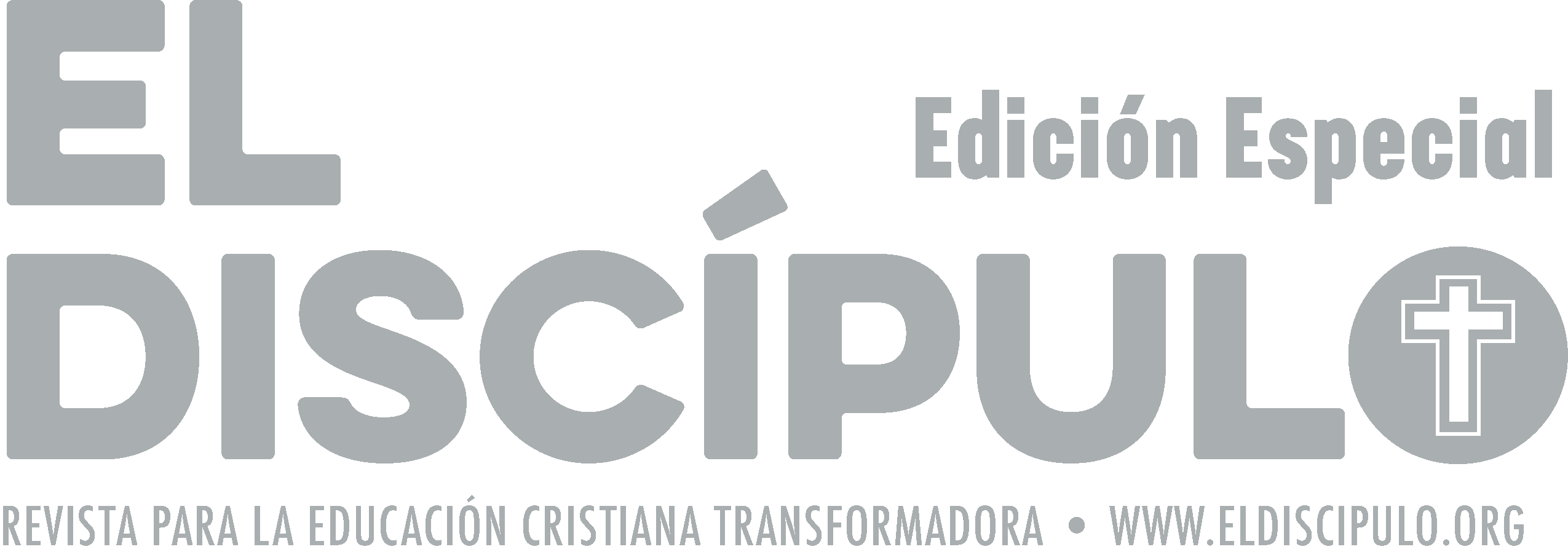 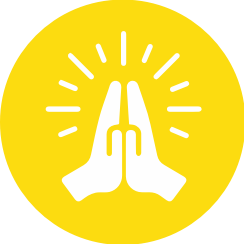 ORACIÓN
Señor que te manifiestas en nuestras vidas como la fuente auténtica de la verdad, ayúdanos a mantenernos en tu palabra de manera que podamos ser partícipes y beneficiarios de la libertad que proviene de ti. Refuerza en nosotros y nosotras la conciencia de que, para ser auténticamente tus discípulos, tenemos que vivir anclados en esa verdad que liberta. Ayúdanos a discernir las maneras en que podemos usar la libertad recibida de ti para viabilizar transformaciones en otros y otras. En Jesucristo oramos, amén.
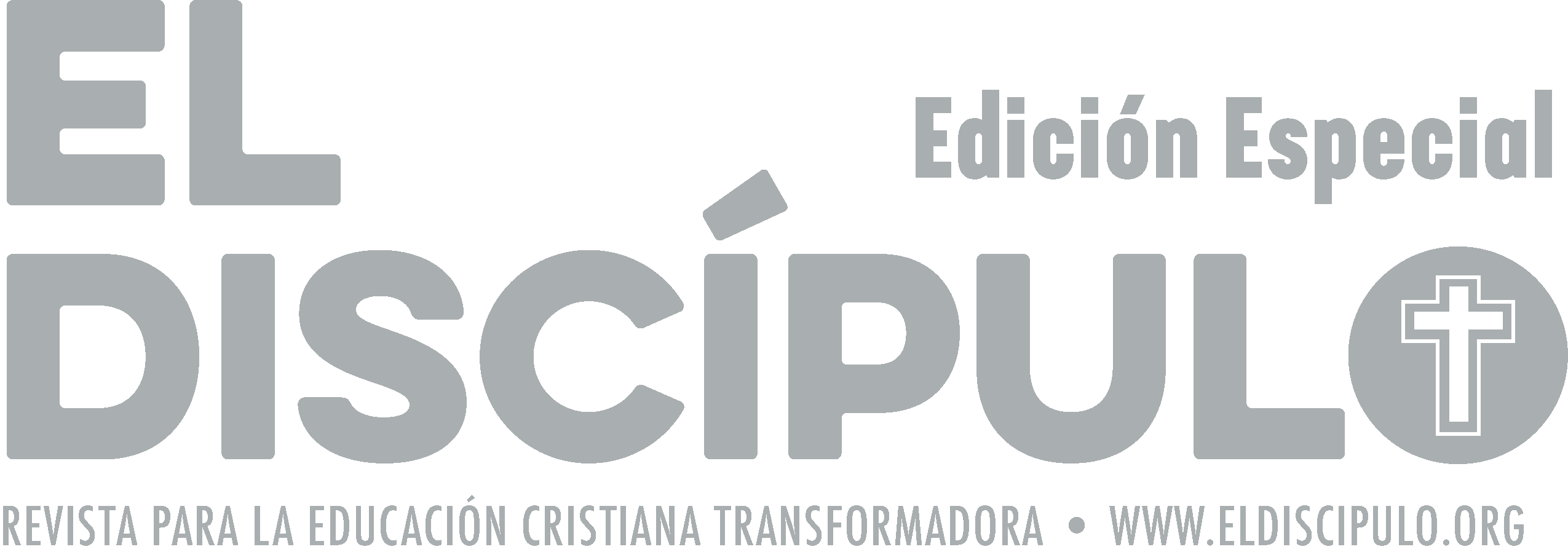